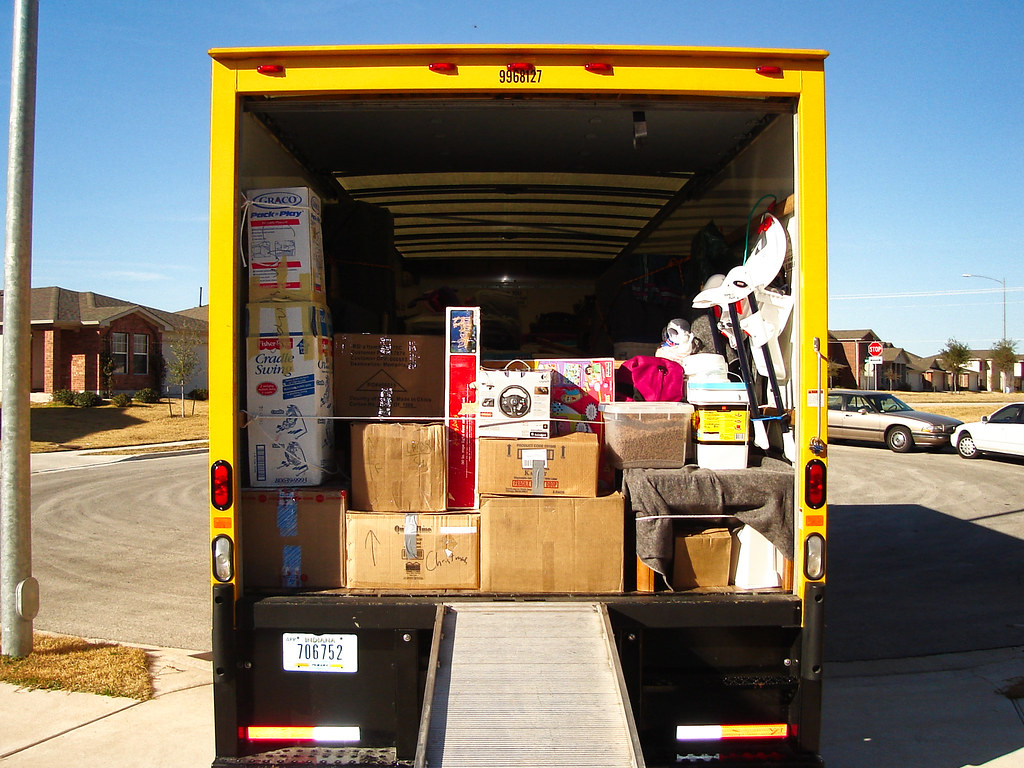 Colorado Online  Course Transition Schedule & Exception Requests
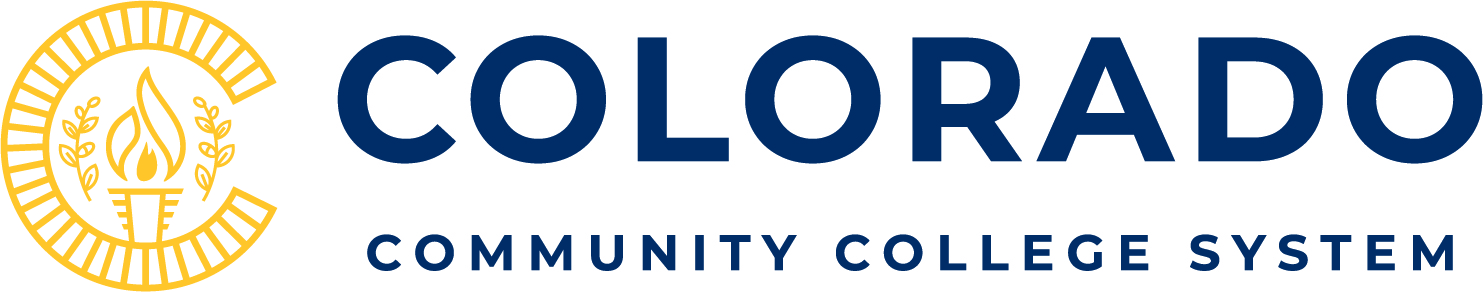 8:00 am, Wednesday, October 25
This Photo by Unknown Author is licensed under CC BY-SA
Colorado Online @ Consortium Model Goals
Colorado Online @ Consortial Model Overview (November 11, 2020)
2
Colorado Online Course Transition Timeline
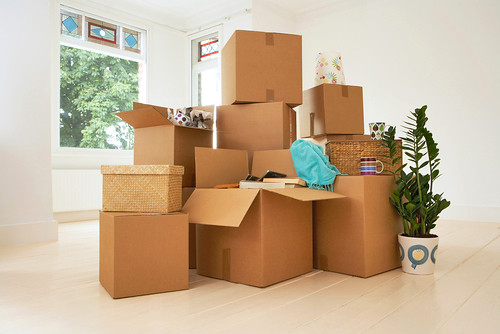 Goal: All online courses need to move to Colorado Online by Fall 2024
Approach: 
Phased – start small and scale up to allow for testing and improvements at each stage
Transfer existing online courses first -- Courses offered through either CCCOnline and/or College Online programs (initial timeline based on Banner records)
Maintain student access to quality courses and services during move
Use existing materials where possible, everyone pitches in
3
What does it mean for a course to transition to Colorado Online?
All sections will be offered through Colorado Online; no sections will be offered through CCCOnline or College Online programs.
All home college and pooled teaching sections will be taught by faculty and instructors hired through accredited colleges.
Enrollment will be managed as a consortium. The number of home college and pooled teaching sections needed are estimated and distributed to the colleges based on historic online enrollment.
All pooled teaching sections use common course materials selected by state discipline faculty; home college sections still use materials selected by the home college.
4
Course Transition Timeline
5
Transition to Colorado Online – by the Numbers
6
Implications for Spring, Summer and Fall Schedules
Since the Transition Plan includes all courses coded as online in AY22 (during pandemic), there are a lot of courses with very little enrollment. No sections were distributed for courses with <13 students enrolled in a term. 
Colleges confirm that they can teach distributed courses, make wild card selections, and may volunteer to teach extra sections using the online Course Confirmation Form.
Discipline faculty from across the consortium may request changes to course offerings and distribution processes using the State Discipline Faculty Feedback Survey.  
Changes approved by the Vice Chancellor for Academic and Student Affairs will be posted to the Transition Timeline and Course Section Distribution documents on the CCCS Colorado Online Sharepoint site.
7
Examples of Approved Changes / Exemptions
Update course title, add focus area, etc. (e.g. programming language)
Remove courses that should no longer be offered online (e.g. courses only offered online due to the pandemic) 
Exempt courses from offering pooled sections due to program-specific needs (referred to as home college only courses)
Practicum and capstone courses
Courses with special accreditation requirements
Courses with special requirements due to local business / K-12 partnerships
8
Examples of Approved Changes / Exemptions (continued)
Offer low enrolled courses that need a course to run with a minimum frequency to support more equitable student access across colleges and timely program completion.  
Add courses that are not on the transition timeline
Propose alternative approaches to distributing sections (agreed upon by discipline faculty):
Small disciplines with relatively few courses need to rotate courses / assignments
Need to meet full-time faculty load (not overload)
Teaching assignments based on specific requirements (e.g. full-time faculty available at college for placement testing, membership in Cisco Academy)
9
Find Updates on Sharepoint
https://cccs.sharepoint.com/sites/CCCSColoradoOnline 
Follow the above link to request access the first time you go to the site.  Then you should also have access to specific files: 
Course Section Distribution
Course Transition Timeline

For additional questions or issues, please reach out to Chin Ya Russell (chinya.russell@cccs.edu)
10
Stay Connected
Info Sessions (8:00 am every other Wednesday)
Monthly email updates from Executive Sponsor, Landon Pirius
Updates from college leadership and project / committee reps
Inside Colorado Online (https://insidecoloradoonline.cccs.edu)
Project Info, FAQs, Glossary, Resources, Monthly Updates, Calendar
CCCS Colorado Online SharePoint for documents (course section distribution, enrollment reports, course materials selections, etc.) -- Access must be approved at first login
Contact us!
Executive Sponsor, Landon Pirius – landon.pirius@cccs.edu
Project Director, Tammy Vercauteren – tammy.vercauteren@cccs.edu
Project Coordinator, Chin Ya Russell – chinya.russell@cccs.edu
11
[Speaker Notes: Thank you for taking the time to learn more about this important project and for your feedback.]
Additional Information
12
Discipline Transition Plan
First Semester Offered through Colorado Online @
1 of 4
[Speaker Notes: Students will start registering for Summer 23 and Fall 23 online courses in March, so our focus is on determining the common course materials to be used in the sections that transition to Colorado Online @ during those semesters only.   The full list of courses is listed on the next slide.]
Discipline Transition Plan
First Semester Offered through Colorado Online @
2 of 4
[Speaker Notes: Students will start registering for Summer 23 and Fall 23 online courses in March, so our focus is on determining the common course materials to be used in the sections that transition to Colorado Online @ during those semesters only.   The full list of courses is listed on the next slide.]
Discipline Transition Plan
First Semester Offered through Colorado Online @
3 of 4
[Speaker Notes: Students will start registering for Summer 23 and Fall 23 online courses in March, so our focus is on determining the common course materials to be used in the sections that transition to Colorado Online @ during those semesters only.   The full list of courses is listed on the next slide.]
Discipline Transition Plan
First Semester Offered through Colorado Online @
4 of 4
[Speaker Notes: Students will start registering for Summer 23 and Fall 23 online courses in March, so our focus is on determining the common course materials to be used in the sections that transition to Colorado Online @ during those semesters only.   The full list of courses is listed on the next slide.]
Colorado Online Course Transition Timeline
7 courses, ECE and SPA disciplines volunteered
Expand courses to include mix of lecture, lab and language courses
Run one moderately-high enrollment course in 5 diverse disciplines
Test OER, publisher materials, and lab kits
Expand to include some full disciplines
Expand to include highest enrollment course in all disciplines that will move fully online in spring 2024
Add first two MAT courses and remaining online courses offered in the following disciplines: AAA, ACC, ANT, AST, ART, BIO, CHE, CIS, CNG, CSC, CWB, CAD, CRJ, ECO, ENG, ENV, GEO, GEY, HIS, HPR, HUM, HWE, JOU, LIT, MGD, MUS, PHI, PHY, POS/PSC, PSY, SCI, SOC, THE, WST
Begin adding online courses taught in other CTE disciplines (not previously offered through CCCOnline)
Add more MAT, science, and other deferred courses
All online courses offered through Colorado Online.
17